INTRODUCTION TO NERVUOS SYSTEM / 2

Dr. Aiman Q. Afar
Surgical Anatomist

College of Medicine / University of  Mutah
Thursday 16. April. 2020
1
The forebrain
The forebrain comprises the diencephalon (between brain), which is the central part of the forebrain, and the cerebrum.
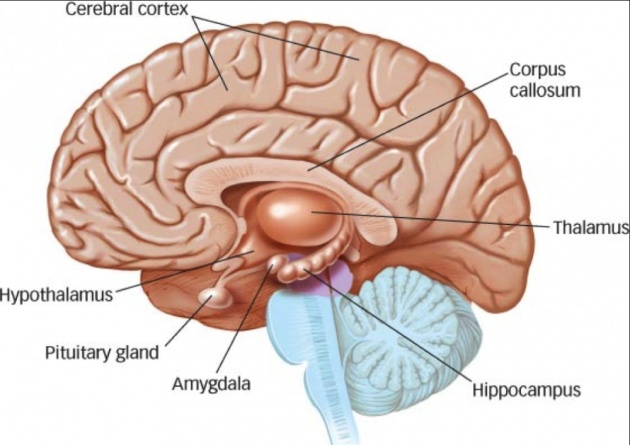 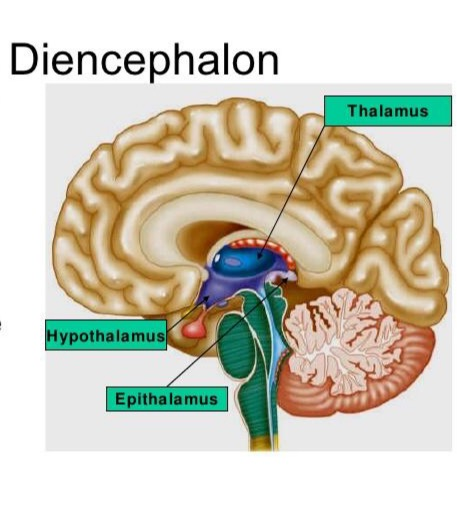 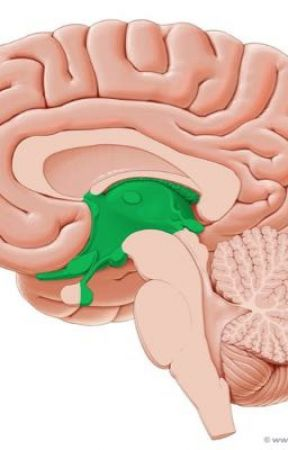 Thursday 16. April. 2020
Dr. Aiman Qais Afar
2
Diencephalon
The diencephalon is almost completely hidden from the surface of the brain.
 It consists of a dorsal thalamus and a ventral hypothalamus
The thalamus is a large, egg-shaped mass of gray matter that lies on either side of the third ventricle.
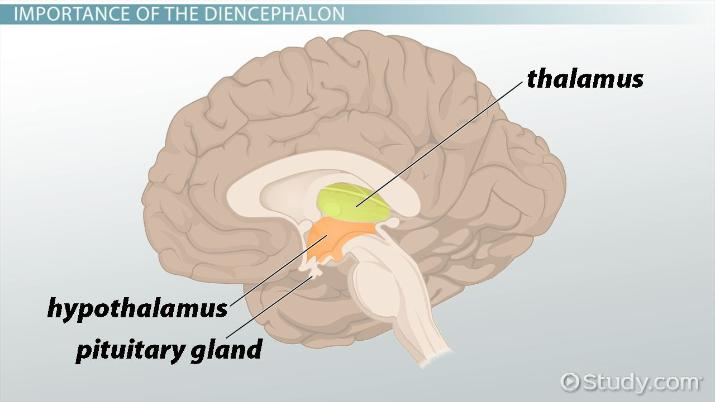 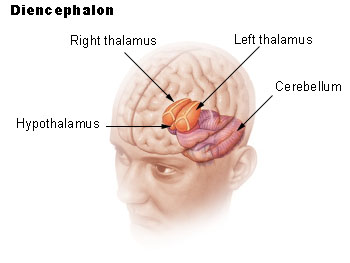 Thursday 16. April. 2020
Dr. Aiman Qis Afar
3
Diencephalon
The anterior end of the thalamus forms the posterior boundary of the interventricular foramen,  the opening between the third and lateral ventricles. 
The hypothalamus forms the lower part of the lateral wall and floor of the third ventricle.
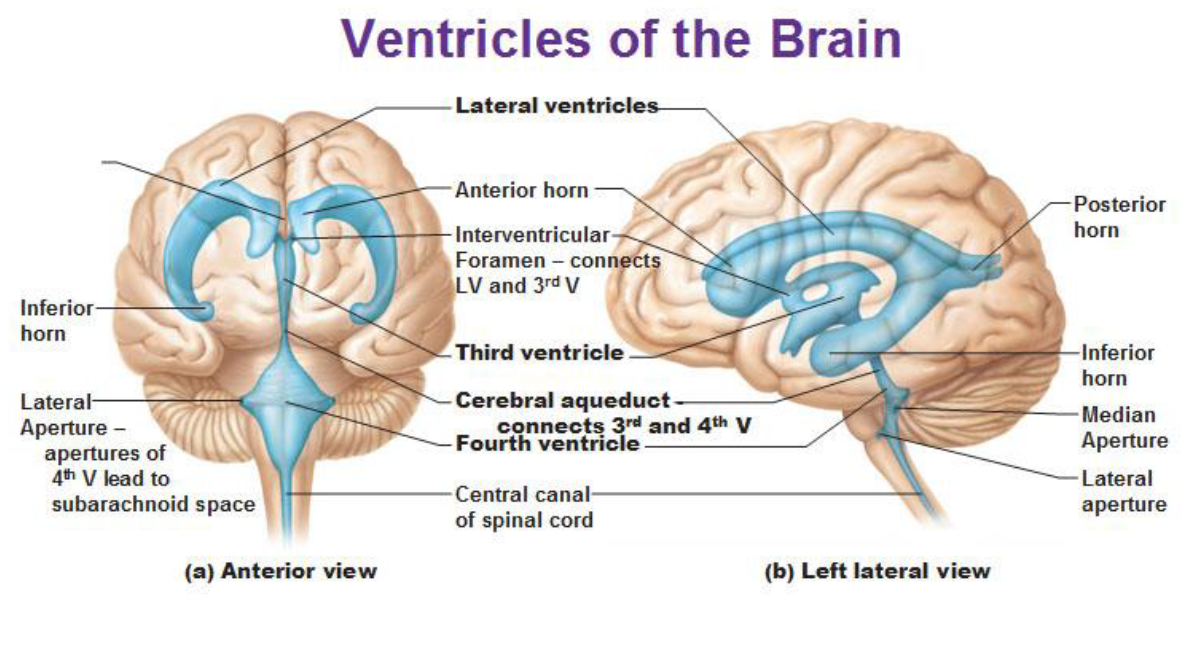 Thursday 16. April. 2020
Dr. Aiman Qais Afar
4
Cerebrum
Dr. Aiman Qais Afar
Thursday 16. April. 2020
5
The cerebrum, the largest part of the brain, consists of two cerebral hemispheres, which are connected by a mass of white matter called the corpus callosum 
Each hemisphere extends from the frontal to the occipital bones in the skull, superior to
the anterior and middle cranial fossae; posteriorly, the cerebrum lies above the tentorium cerebelli 
The hemispheres are separated by a deep cleft, the longitudinal fissure, into which projects the falx cerebri
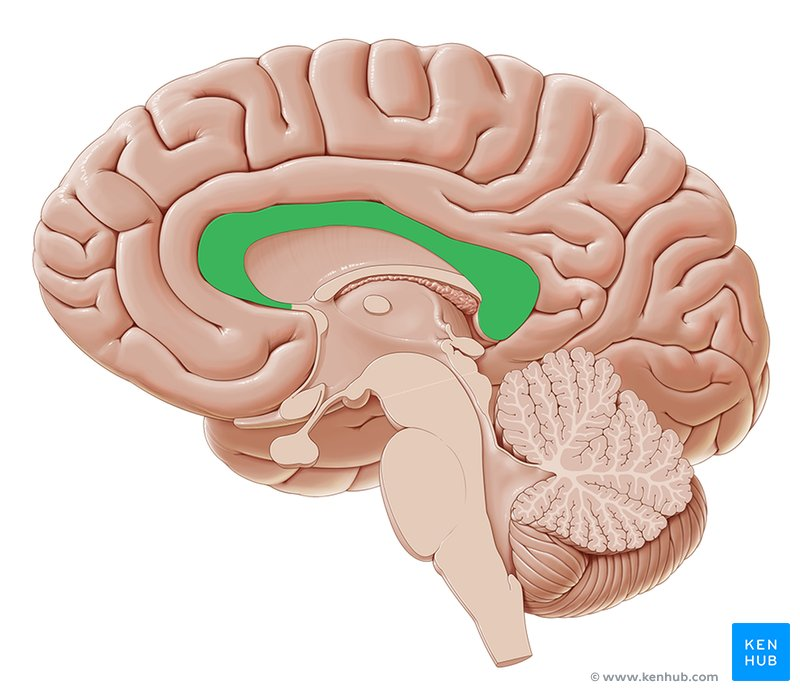 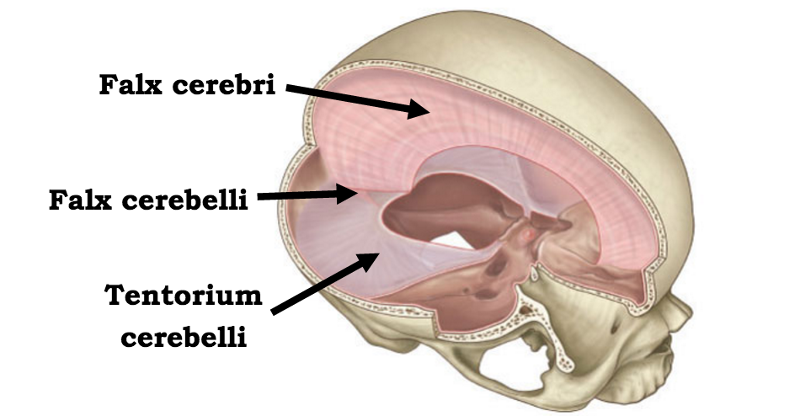 Cerebrum
Dr. Aiman Qais Afar
Thursday 16. April. 2020
6
The surface layer of each hemisphere, the cortex, is composed of gray matter. 
The cerebral cortex is thrown into folds (gyri) separated by fissures, or sulci
This arrangement greatly increases the surface area of the cortex.
 A number of the large sulci are conveniently used to subdivide the surface of each hemisphere into lobes, which are named from the bones of the cranium they lie under.
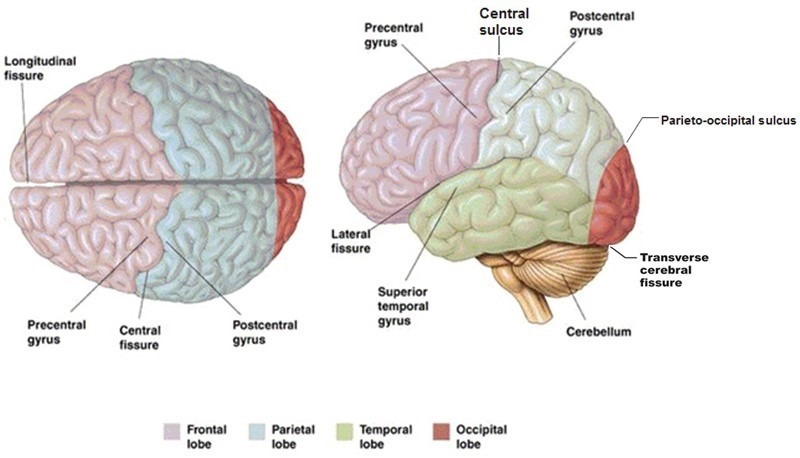 Cerebrum
Dr. Aiman Qais Afar
Thursday 16. April. 2020
7
Within the hemisphere is a central core of white matter containing several large masses of gray matter, the basal nuclei or ganglia.
 A fan-shaped collection of nerve fibers, the corona radiata , passes in the white matter to and from the cerebral cortex to the brainstem.
 The corona radiata converges on the basal nuclei and passes between them as the internal capsule
.
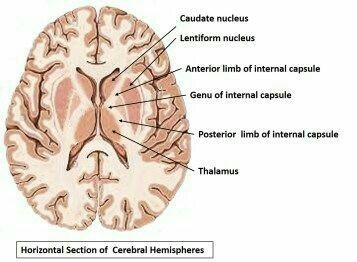 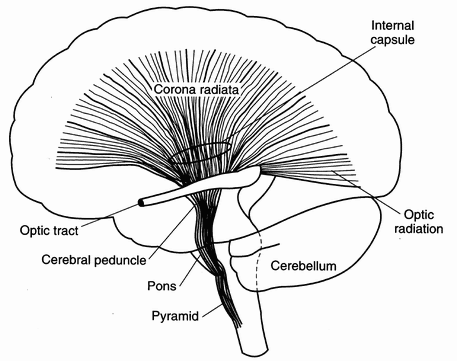 Cerebrum
Dr. Aiman Qais Afar
Thursday 16. April. 2020
8
The tailed nucleus situated on the medial side of the internal capsule is the caudate nucleus and

 the lens-shaped nucleus on the lateral side of the internal capsule is the lentiform nucleus.


 Within each cerebral hemisphere is a cavity called the lateral ventricle
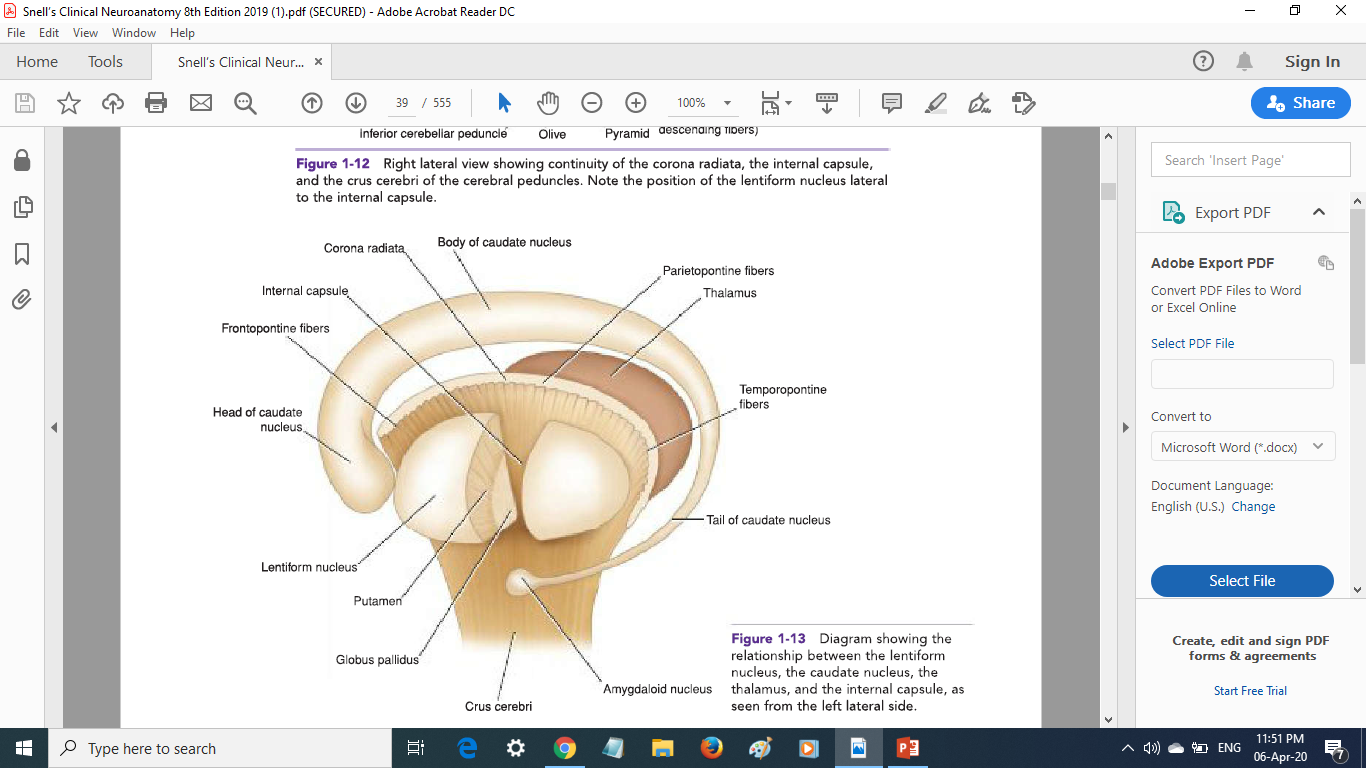 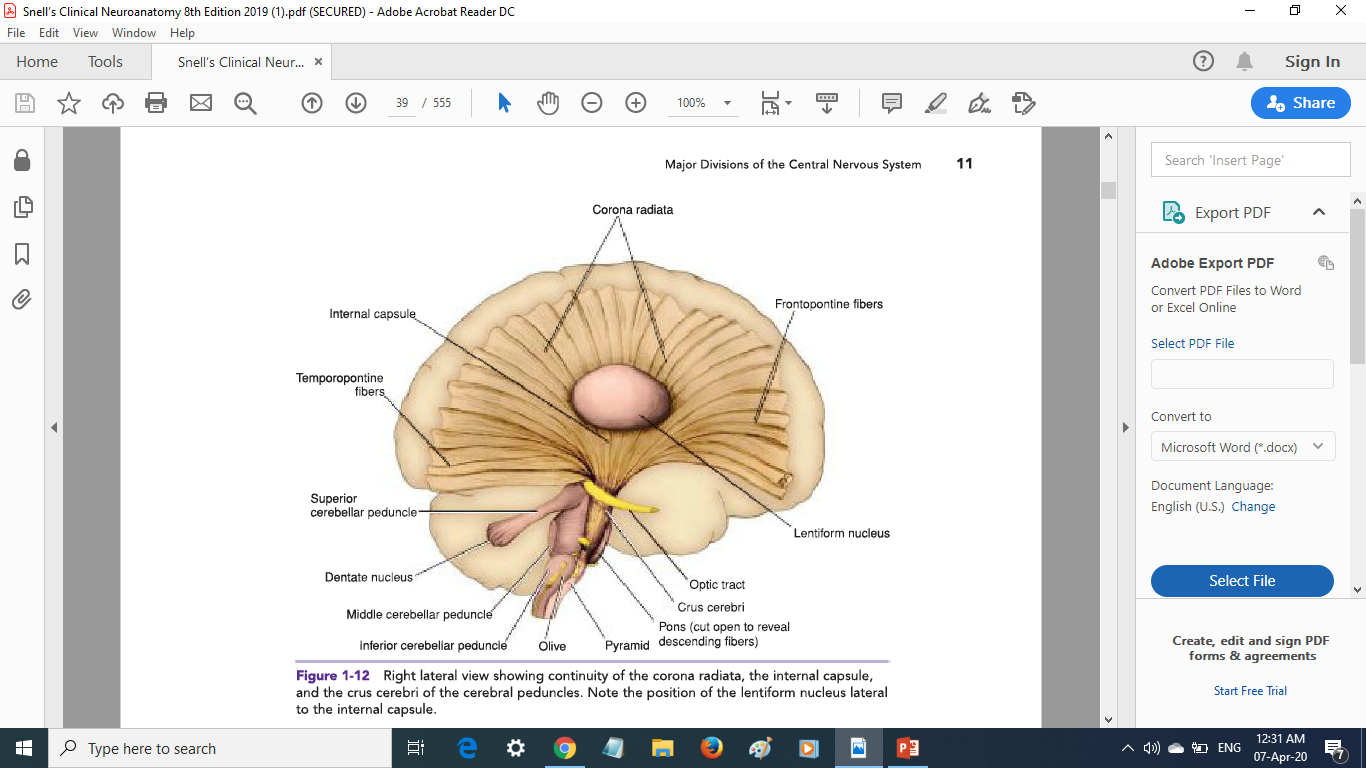 Cerebrum
Thursday 16. April. 2020
9
Dr. Aiman Qais Afar
The lateral ventricles communicate with the third ventricle through the interventricular foramina.
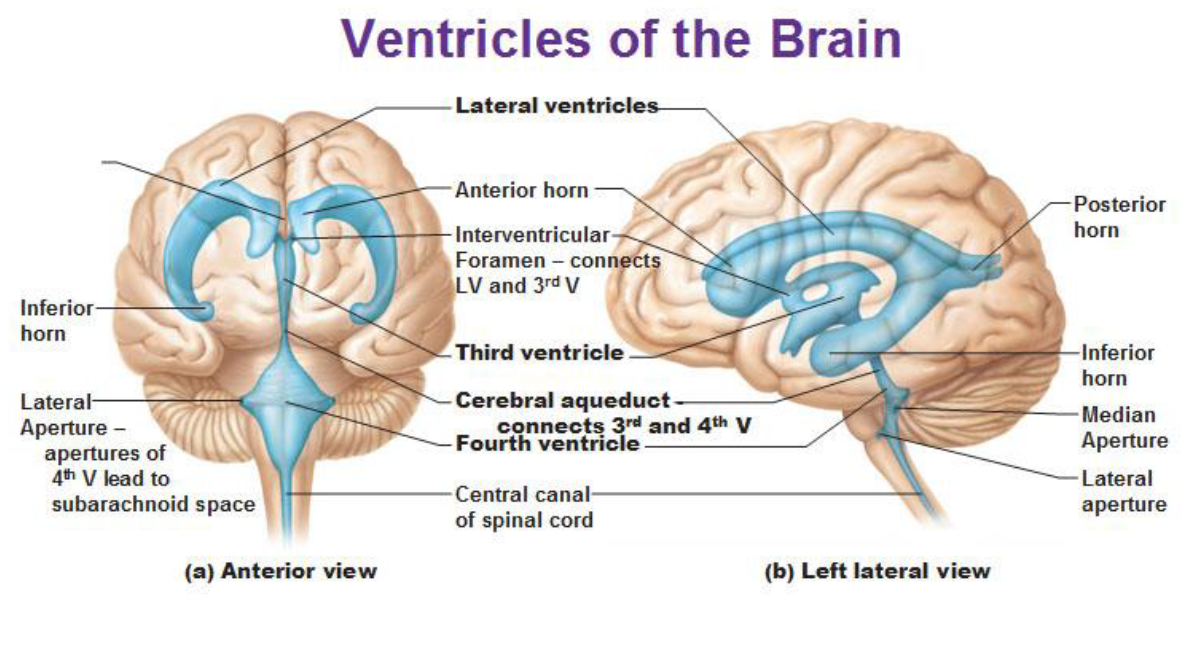 MAJOR DIVISIONS OF THE PERIPHERAL NERVOUS SYSTEM
The PNS comprises the cranial and spinal nerves and their associated ganglia.
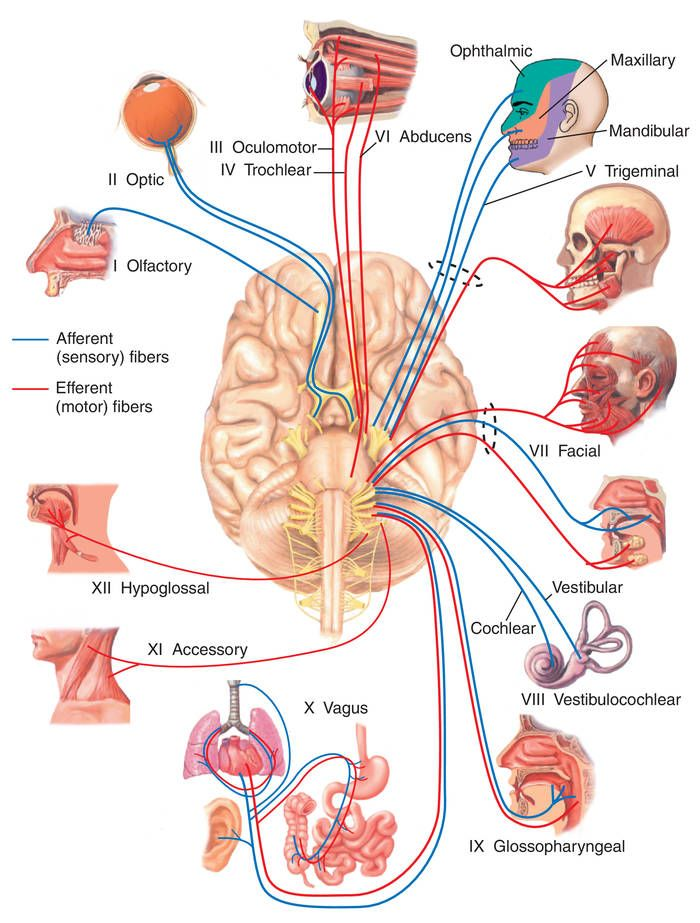 Cranial and Spinal Nerves
The cranial and spinal nerves are made up of bundles of nerve fibers supported by connective tissue.

 The 12 pairs of cranial nerves leave the brain and pass through foramina in the skull..
Thursday 16. April. 2020
Dr. Aiman Qais Afar
10
Cranial and Spinal Nerves
Dr. Aiman Qais Afar
11
Thursday 16. April. 2020
The 31 pairs of spinal nerves leave the spinal cord and pass through intervertebral foramina in the vertebral column.
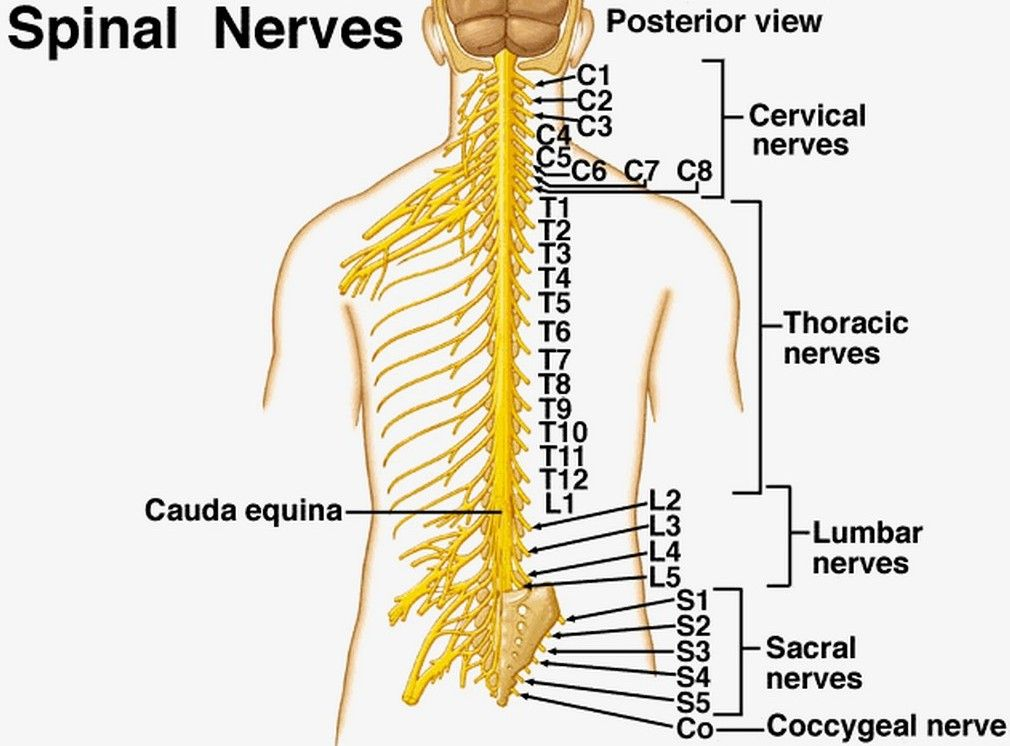 The spinal nerves are associated with regions of the spinal cord: 
8 cervical, 
12 thoracic, 
5 lumbar,
 5 sacral, and 
1 coccygeal.

 Note that there are 8 cervical nerves yet only 7 cervical vertebrae and that there is 1 coccygeal nerve but 4 coccygeal vertebrae
Cranial and Spinal Nerves
Dr. Aiman Qais Afar
12
Thursday 16. April. 2020
Each spinal nerve is connected to the spinal cord by two roots: the anterior root and the posterior root 
The anterior root consists of bundles of nerve fibers carrying nerve impulses away from the CNS—efferent fibers. 
Those that go to skeletal muscles and cause them to contract are motor fibers. 
Their cells of origin lie in the anterior gray horn of the spinal cord
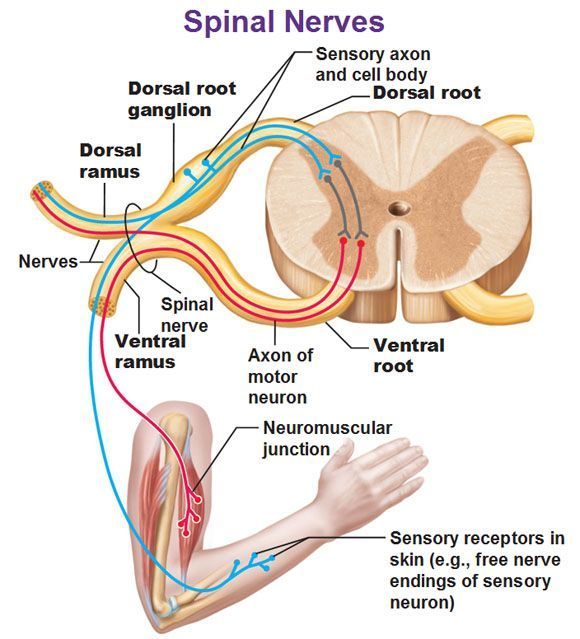 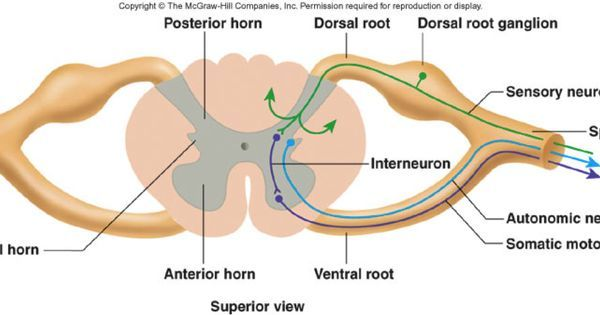 Cranial and Spinal Nerves
The posterior root consists of bundles of afferent fibers that carry nervous impulses to the CNS.
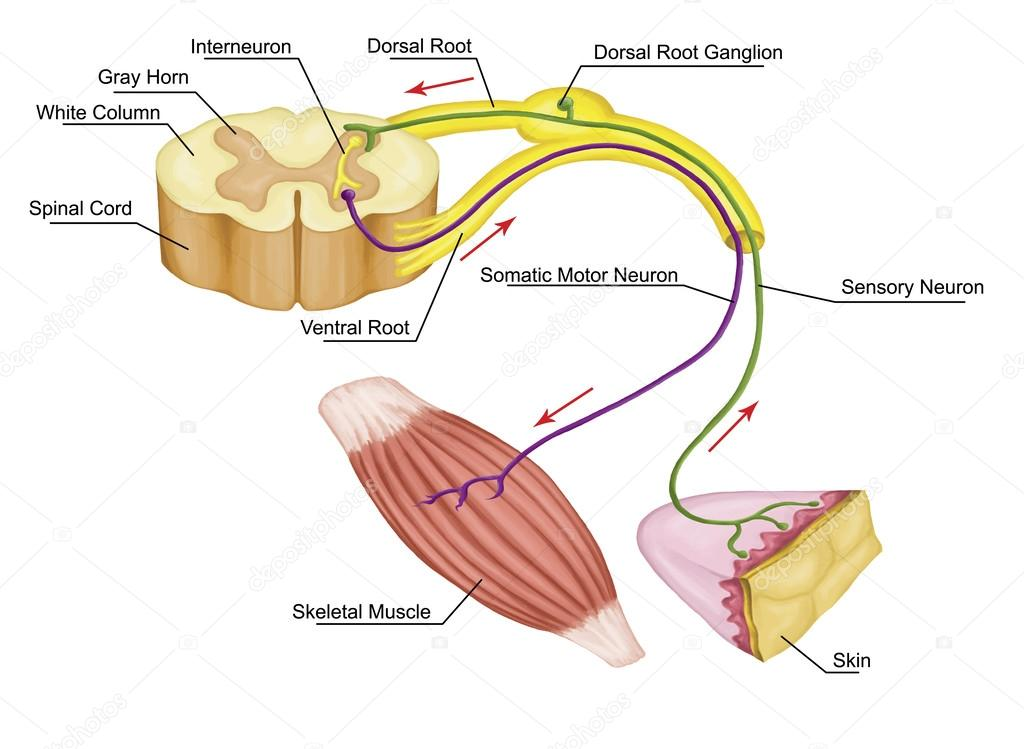 Because these fibers convey information about sensations of touch, pain, temperature, and vibration, they are called sensory fibers. 

The cell bodies of these nerve fibers are situated in a swelling on the posterior root called the posterior root ganglion
Thursday 16. April. 2020
Dr. Aiman Qais Afar
13
Cranial and Spinal Nerves
The spinal nerve roots pass from the spinal cord to the level of their respective intervertebral foramina, where they unite to form a spinal nerve
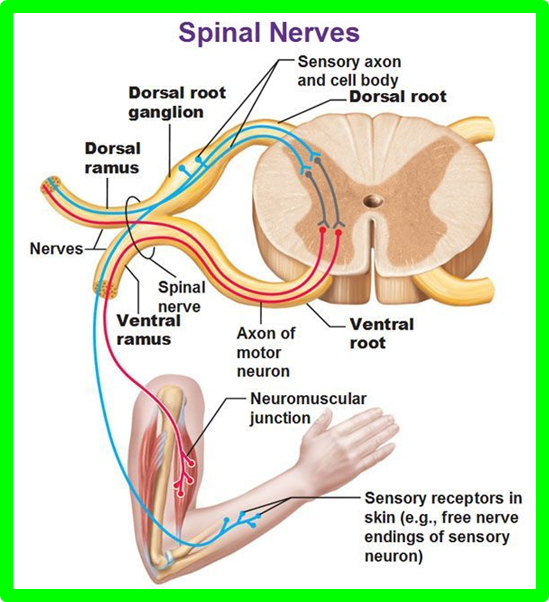 Here, the motor and sensory fibers mix together; thus, a spinal nerve comprises both motor and sensory fibers
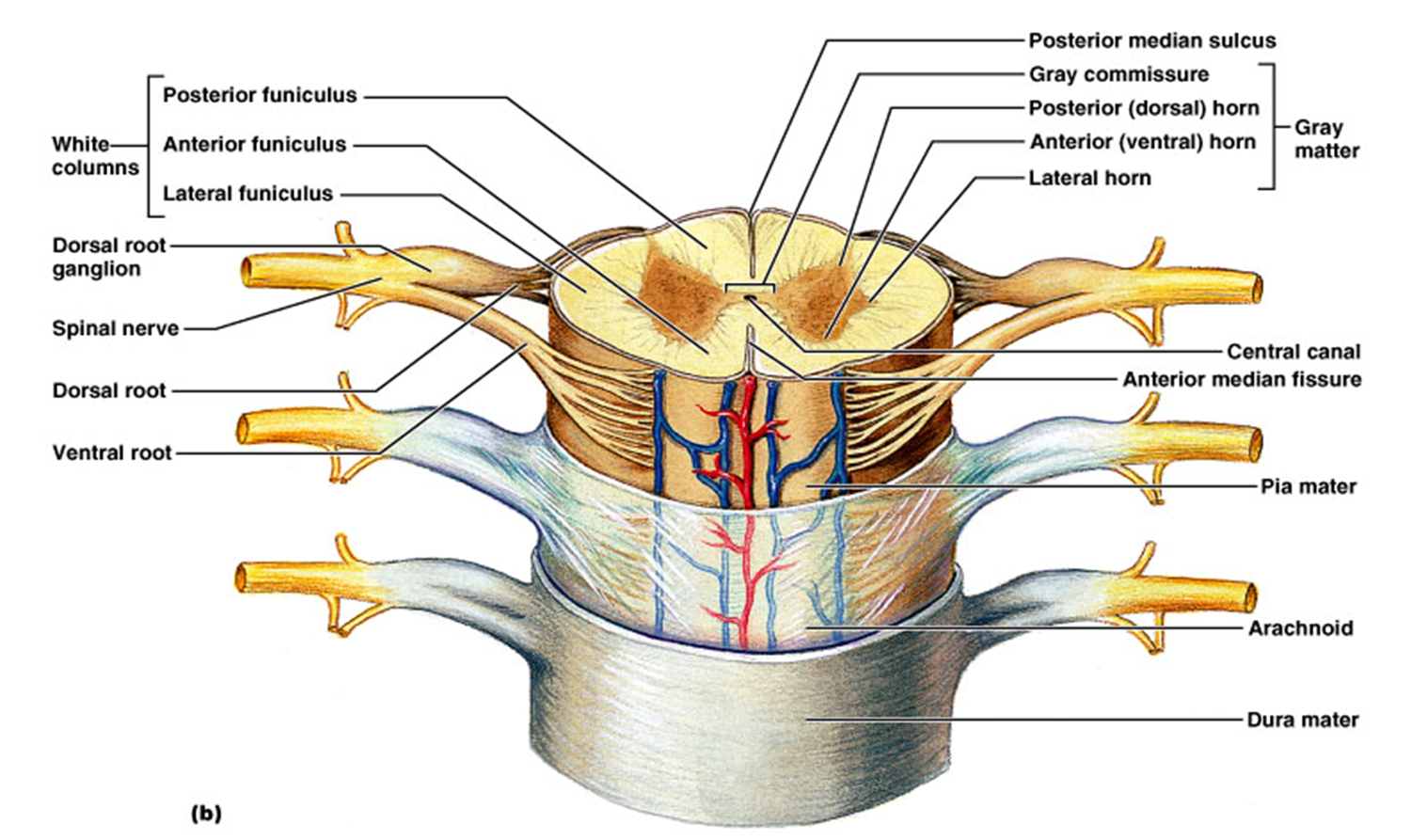 Thursday 16. April. 2020
14
Dr. Aiman Qais Afar
Cranial and Spinal Nerves
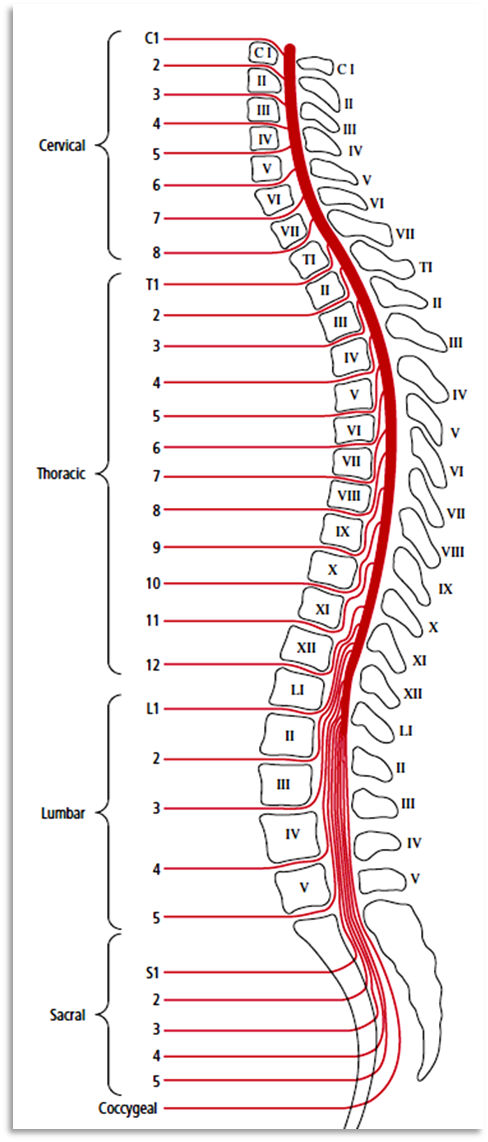 Because of the disproportionate growth in length of the vertebral column during development, compared with that of the spinal cord, the length of the roots increases progressively from above downward.
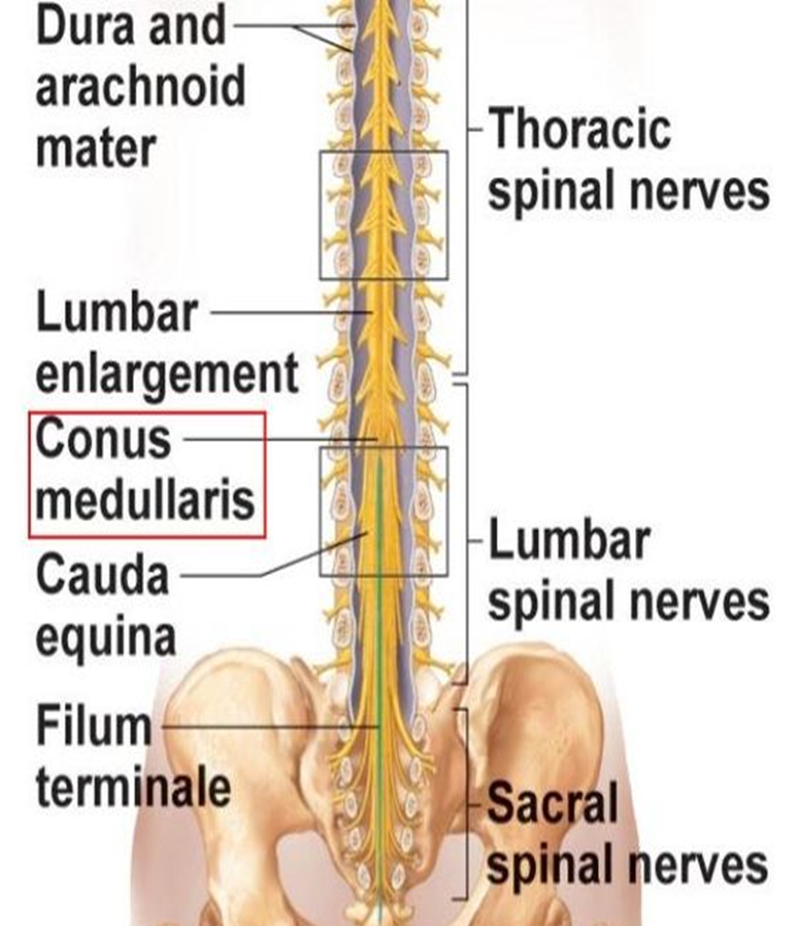 Dr. Aiman Qais Afar
Thursday 16. April. 2020
15
Cranial and Spinal Nerves
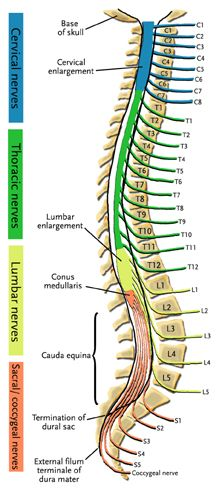 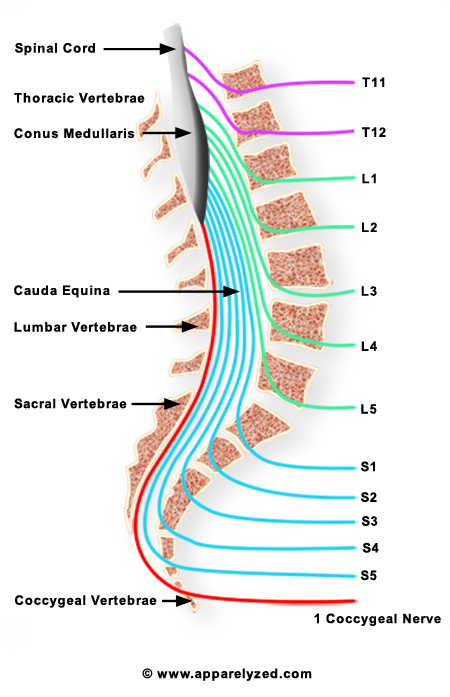 In the upper cervical region, the spinal nerve roots are short and run almost horizontally, 
but the roots of the lumbar and sacral nerves below the level of the termination of the cord (lower border of the lst lumbar vertebra in the adult) form a vertical leash of nerves around the filum terminale 

Together, these lower nerve roots are called the cauda equina
Thursday 16. April. 2020
Dr. Aiman Qais Afar
16
Cranial and Spinal Nerves
After emerging from the intervertebral foramen, each spinal nerve immediately divides into a large anterior ramus and a smaller posterior ramus, each containing both motor and sensory fibers.
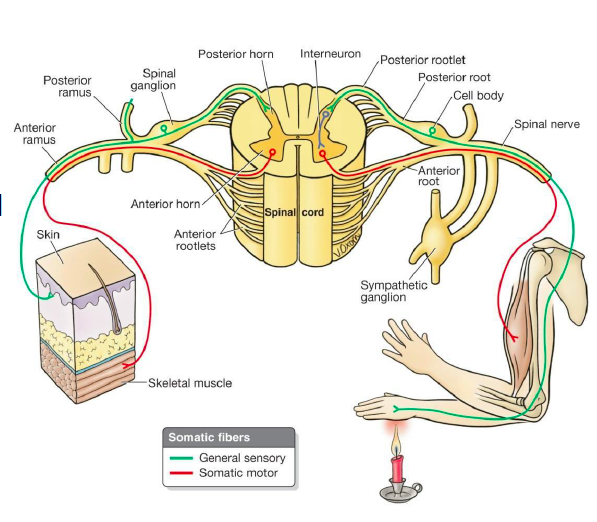 The posterior ramus passes posteriorly around the vertebral column to supply the muscles and skin of the back. 

The anterior ramus continues anteriorly to supply the muscles and skin over the anterolateral body wall and all the muscles and skin of the limbs.
Thursday 16. April. 2020
Dr. Aiman Qais Afar
17
Cranial and Spinal Nerves
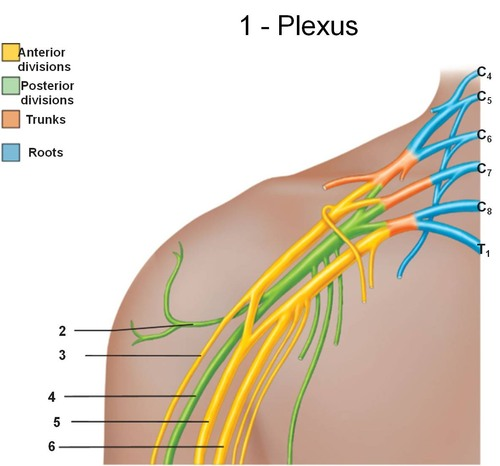 The anterior rami join one another at the root of the limbs to form complicated nerve plexuses.

 The cervical and brachial plexuses are found at the
root of the upper limbs, and the lumbar and sacral plexuses are found at the root of the lower limbs.
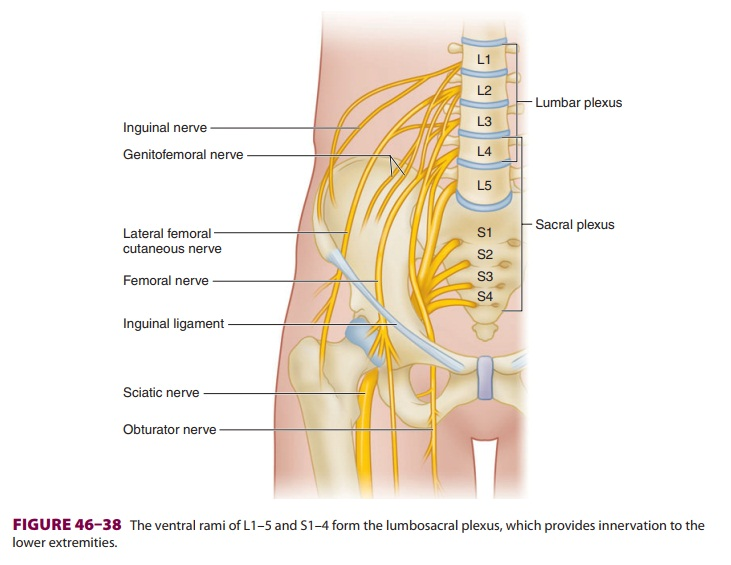 Thursday 16. April. 2020
18
Dr. Aiman Qais Afar
Cranial and Spinal Nerves
Ganglia
Ganglia can be divided into sensory ganglia of spinal nerves (posterior root ganglia) and cranial nerves and autonomic ganglia.
Dr. Aiman Qais Afar
Thursday 16. April. 2020
19
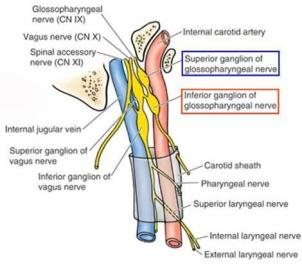 Sensory ganglia
Sensory ganglia are fusiform swellings on the posterior root of each spinal nerve just proximal to the root’s junction with a corresponding anterior root. 

They are referred to as posterior root ganglia.

Similar ganglia found along the course of cranial nerves V, VII, VIII, IX, and X are the sensory ganglia of these nerves.
Cranial and Spinal Nerves
Dr. Aiman Qais Afar
Thursday 16. April. 2020
20
Autonomic ganglia, which are often irregular in shape, are situated along the course of efferent nerve fibers of the ANS. They are found in the paravertebral sympathetic
chains around the roots of the great visceral arteries in the abdomen and close to, or embedded within, the walls of various viscera
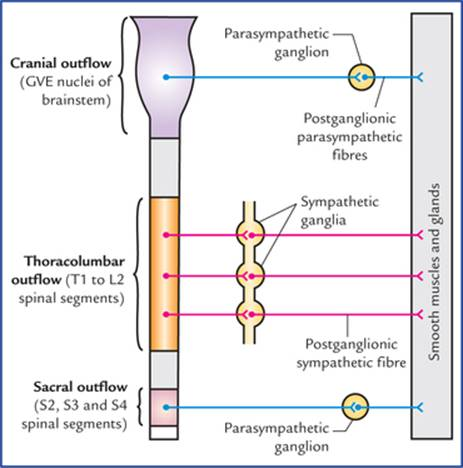 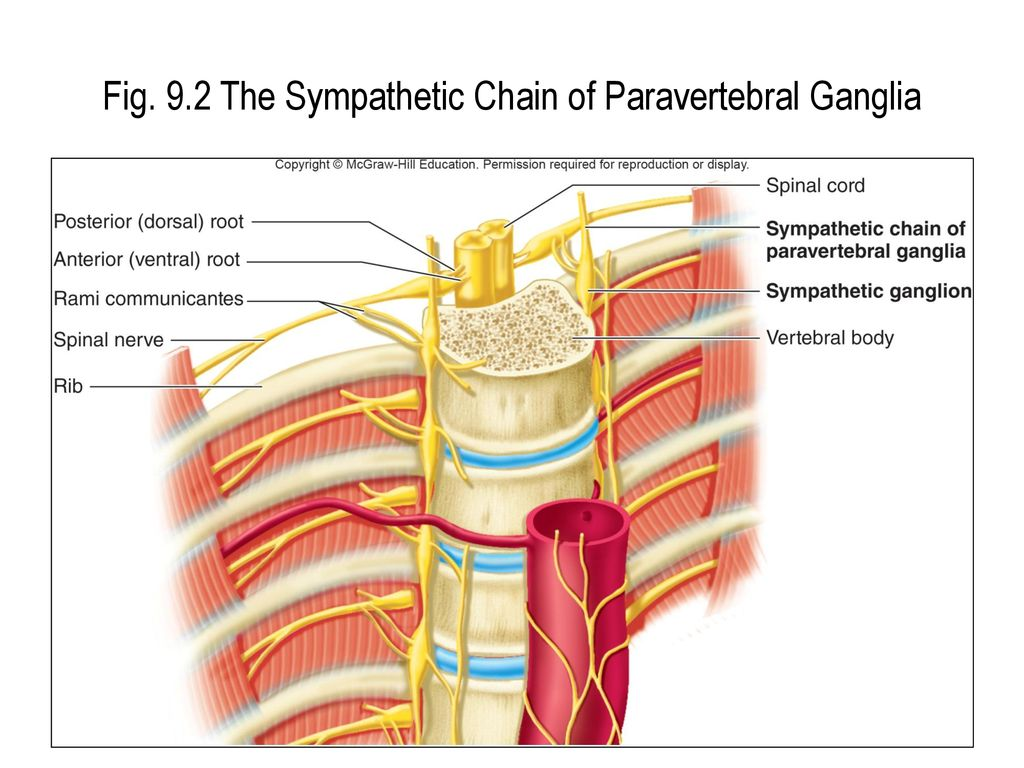 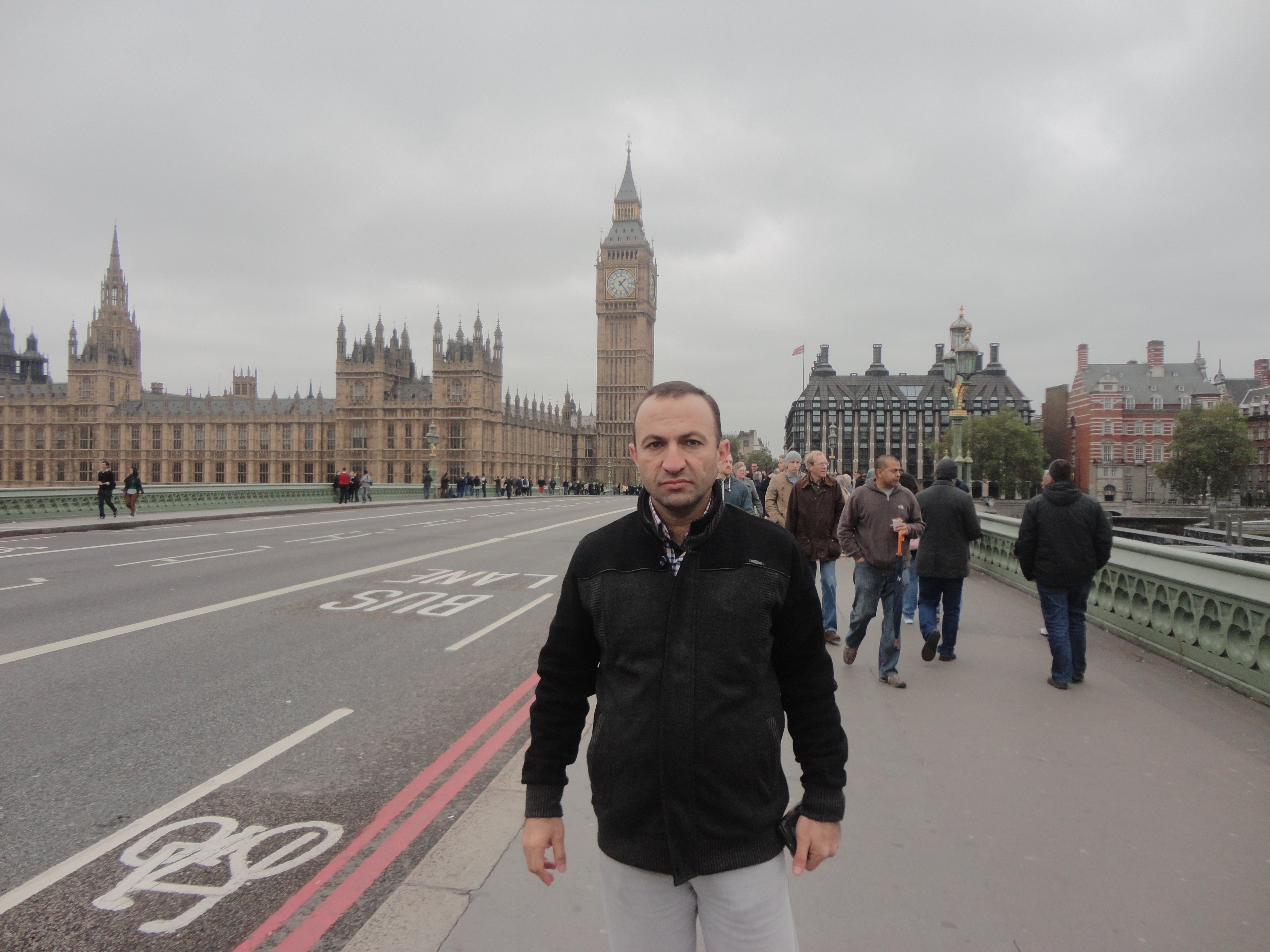 Dr. Aiman Qais Afar
Thursday 16. April. 2020